BONE DETAILS
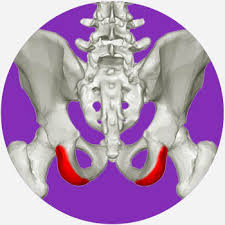 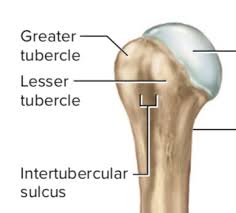 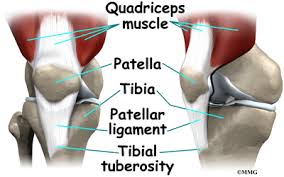 SITES OF ATTACHMENT - Tuberosity
CREST OF SPINE – site of attachment
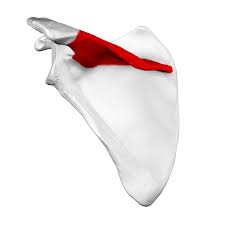 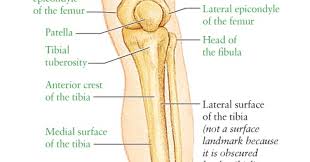 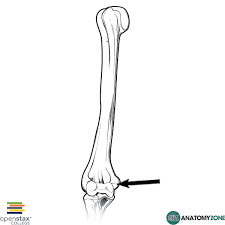 EPICONDYLE – site of attachment
CRESTsite of attachment
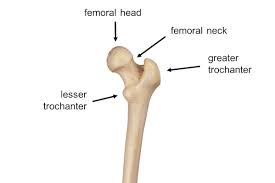 HEADassist in joint formation
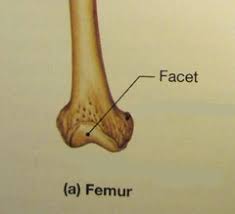 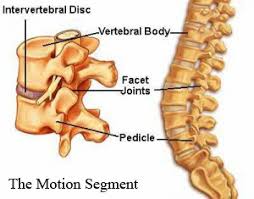 FACET – assist in joint formation
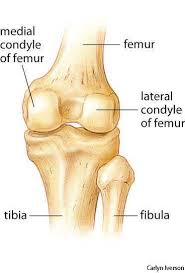 CONDYLEassist in joint formation
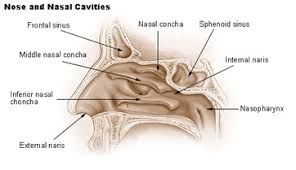 SINUSopening
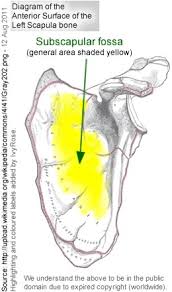 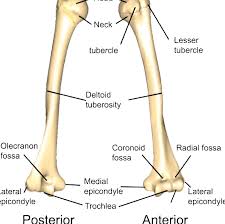 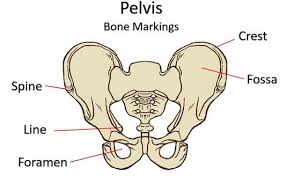 FOSSAdepression
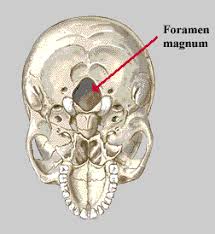 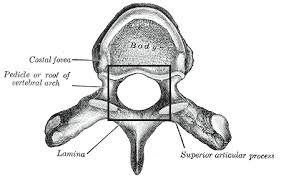 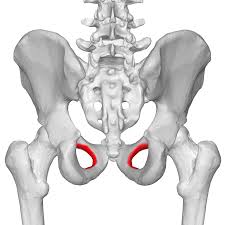 FORAMENopening